2024年发生的四个关键事件推动了一系列突破性进展，明确了资助“证据综合基础设施协作组织”（ESIC）的意向
在柏林举办的气候解决方案峰会，首次提出大规模、人工智能辅助的动态证据综合体系设想。
“SHOW ME证据” 共识发布，帮助关键“利益相关者”共同描绘更加美好的未来，并向资助者证明，问题的核心在于“资金不足”而非“人力短缺”。
在布拉格举办的全球证据峰会上，Campbell、Cochrane 和 JBI 的领导者承诺将携手更多合作联盟，推动证据应用的根本性变革。
在纽约举办的未来峰会，会议期间发布了一项突破性公告，促成了ESIC规划流程的正式启动。
6月
9-12日
9月
10-13日
9月
23-24日
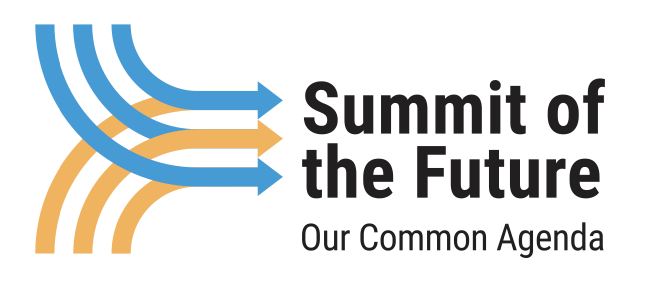 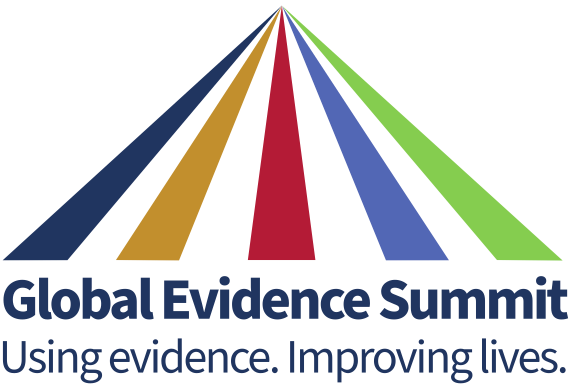 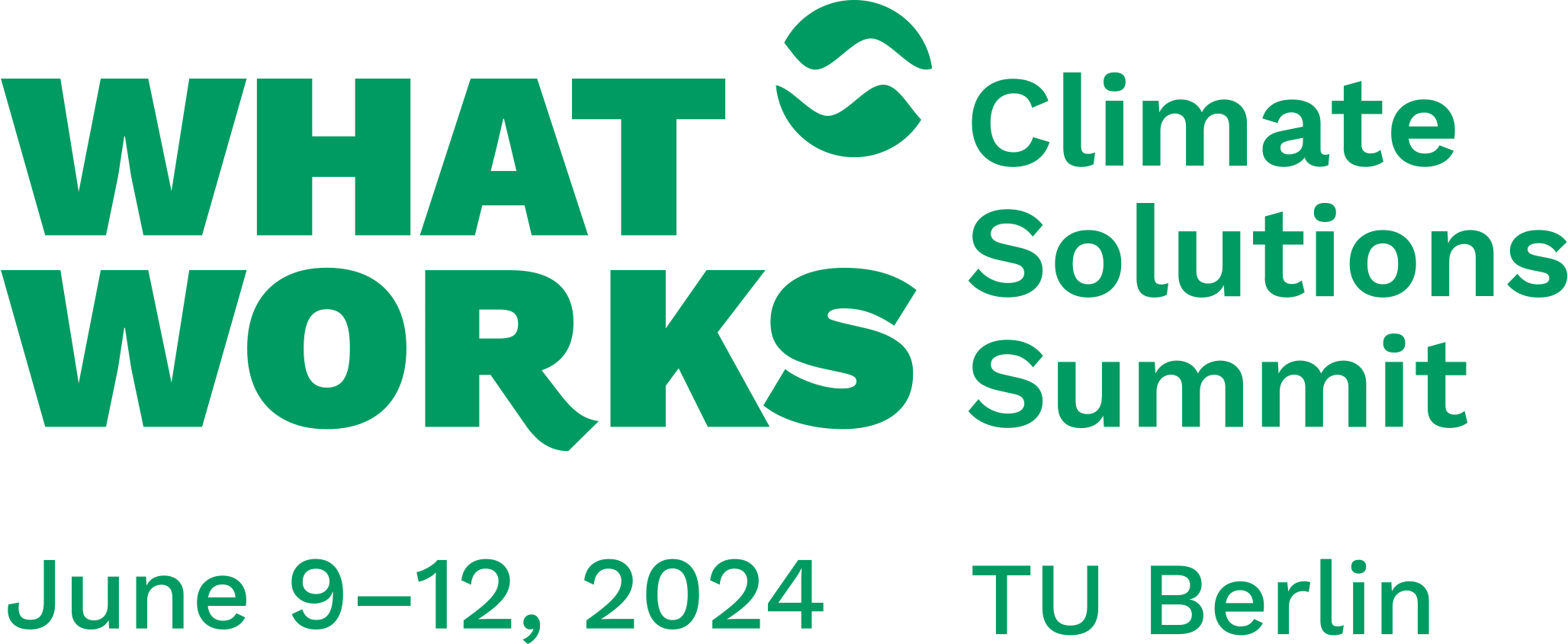 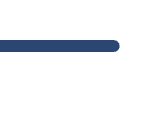 9月
4日
“SHOW ME”证据共识发布
1